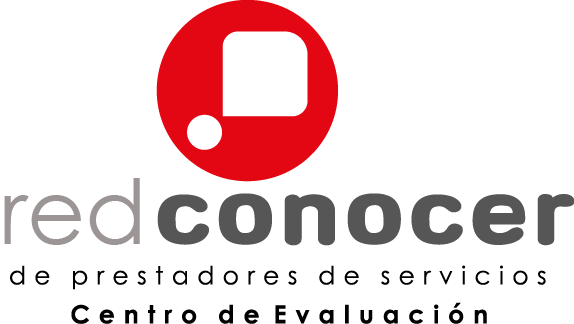 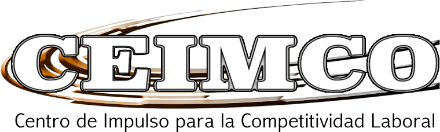 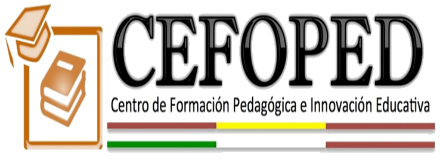 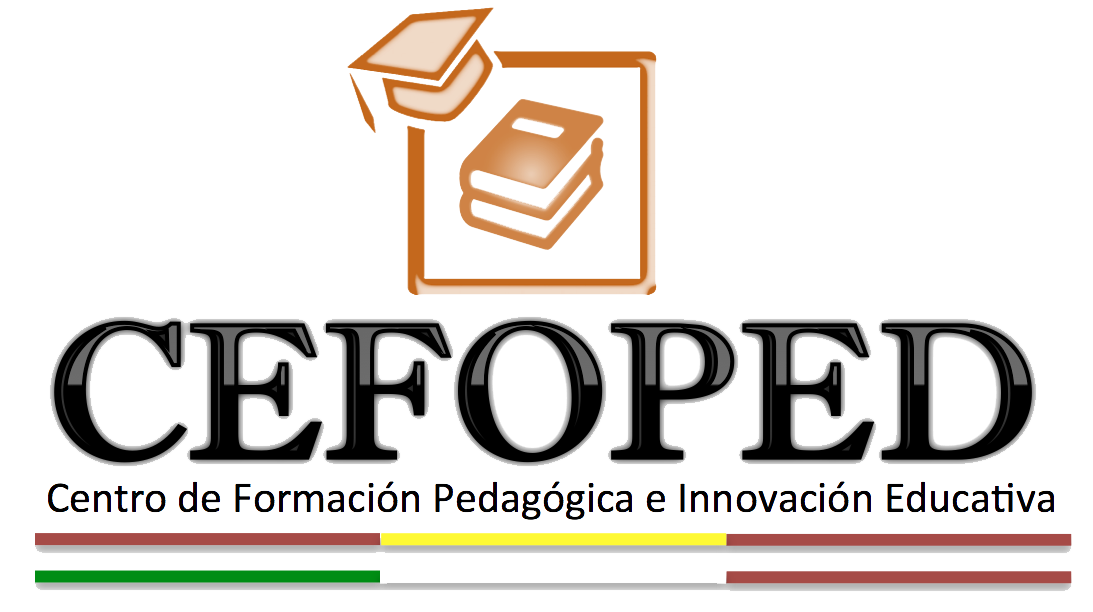 Certificación en:
EC0900 “Aplicación de masaje holístico.”
www.cefoped.com
www.ceimco.com
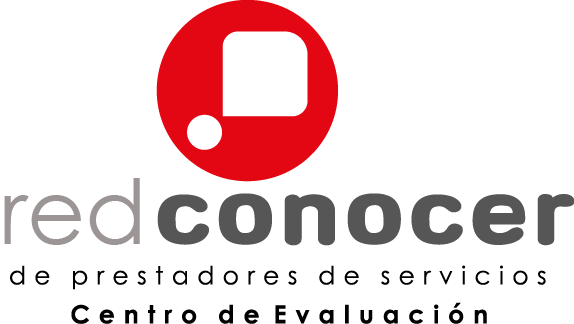 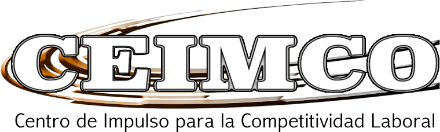 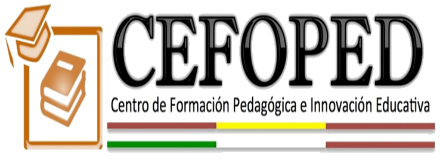 Estrategia
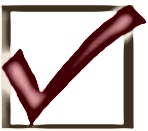 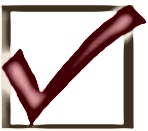 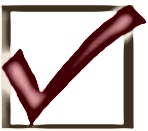 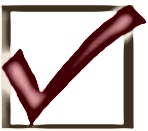 EC0900: Aplicación de masaje holístico.
www.cefoped.com
www.ceimco.com
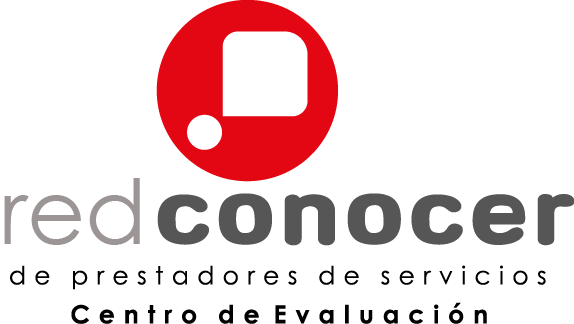 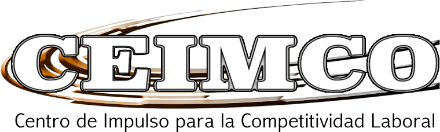 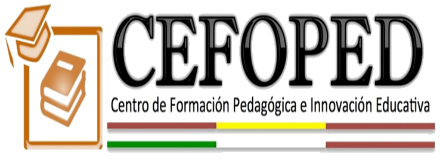 Capacitación
www.cefoped.com
www.ceimco.com
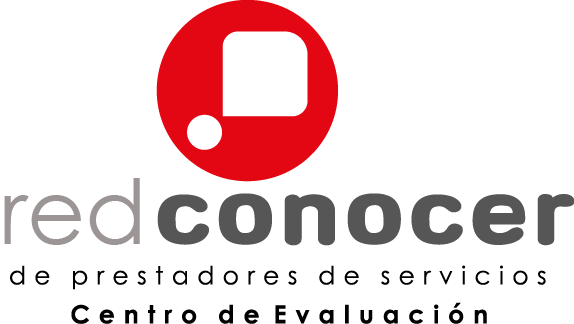 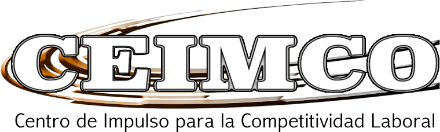 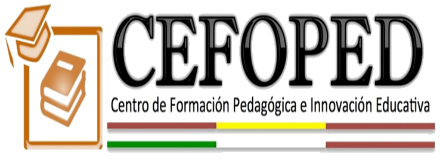 Proceso de Evaluación 
de Competencias
www.cefoped.com
www.ceimco.com
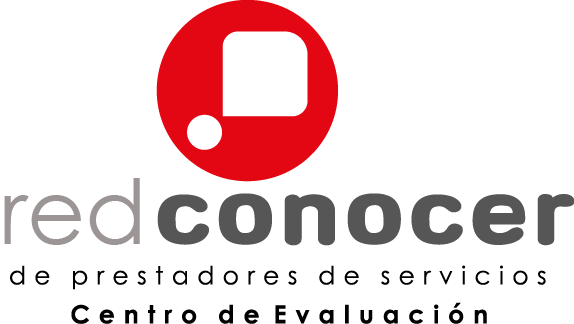 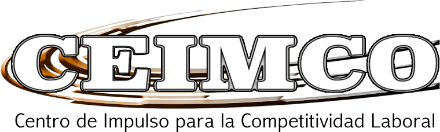 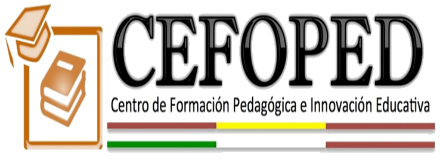 Certificación de Competencias(CONOCER)
Estándar de Competencia
www.cefoped.com
www.ceimco.com
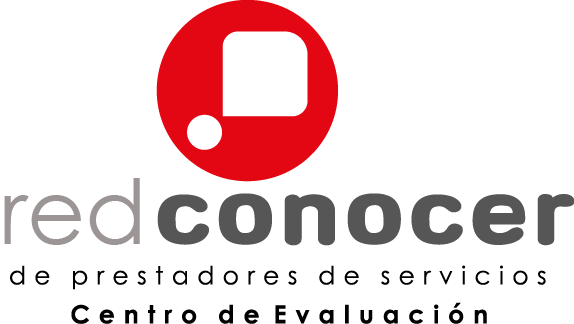 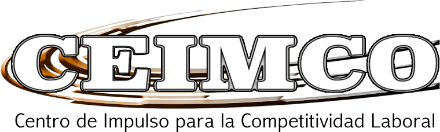 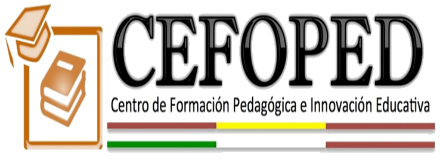 EC0900 “Aplicación de masaje holístico.”
Propósito del Estándar:

Servir como referente para la evaluación y certificación de las personas que se desempeñan en la función de aplicar masaje con la técnica de masaje holístico.
www.cefoped.com
www.ceimco.com
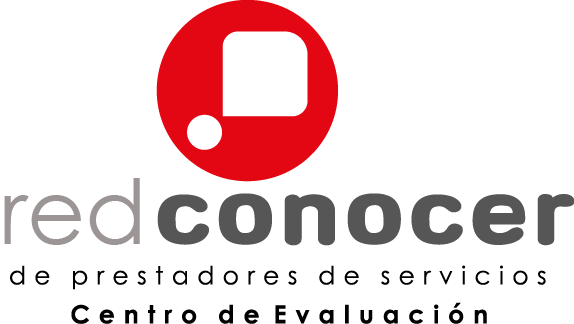 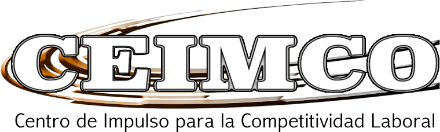 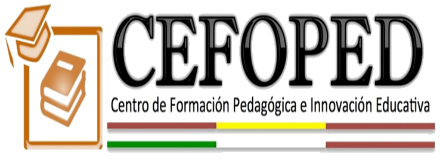 EC0900 “Aplicación de masaje holístico.”
* Se anexa Estándar de Competencia completo.
www.cefoped.com
www.ceimco.com
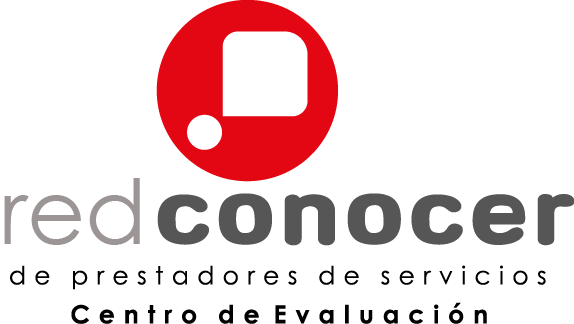 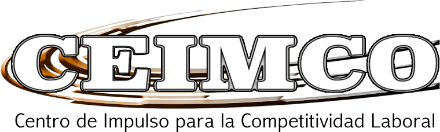 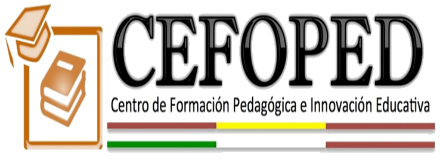 Inversión
Si requieres factura es + iva
Total por participante: $3,970
www.cefoped.com
www.ceimco.com